MarineNet Moodle Account Creation
UNCLASSIFIED
1
Already have a MarineNet Account?Do you know your username and password?
UNCLASSIFIED
2
MarineNet Helpdesk:1-888-435-8762> MarineNet Account
UNCLASSIFIED
3
For Those Creating New Account
UNCLASSIFIED
4
Open your browser
Type in MARINENET into the search box and click on the first option
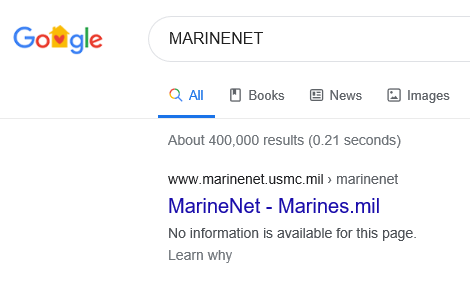 UNCLASSIFIED
5
Warning Statement
UNCLASSIFIED
6
CAUTION:
After creating your account, you will need to REMEMBER what your USERNAME and PASSWORD is. Your username will be automatically created for you and will show on the following pages that you will need to fill out for the account request. 
**Without your username, you will not be able to log into your account.**
UNCLASSIFIED
7
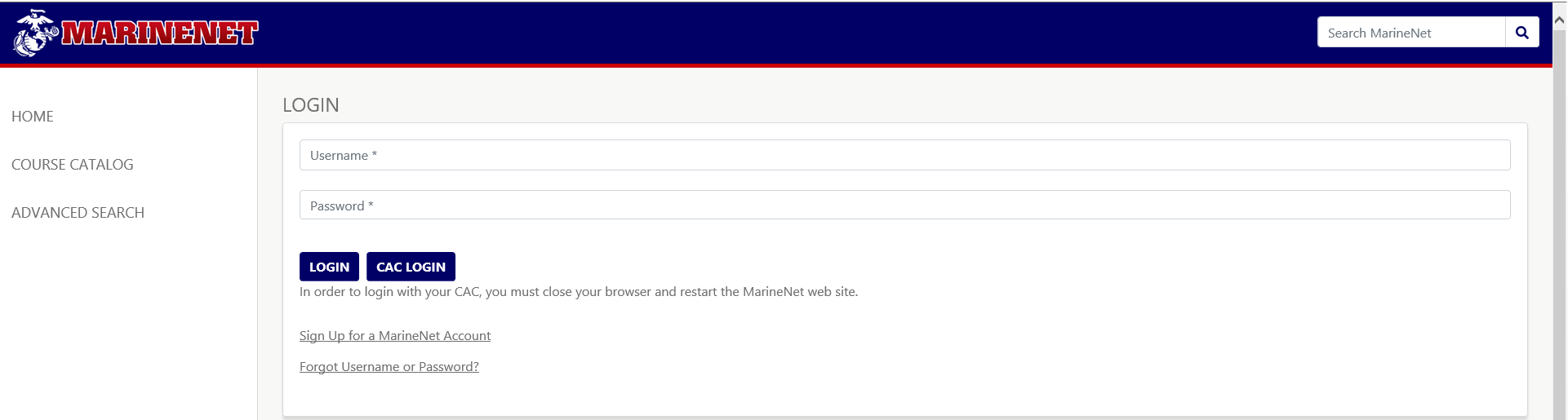 UNCLASSIFIED
8
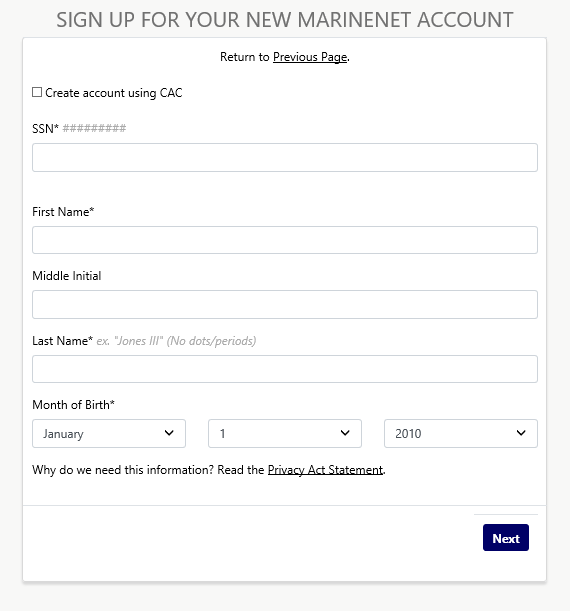 Do not select this box!
UNCLASSIFIED
9
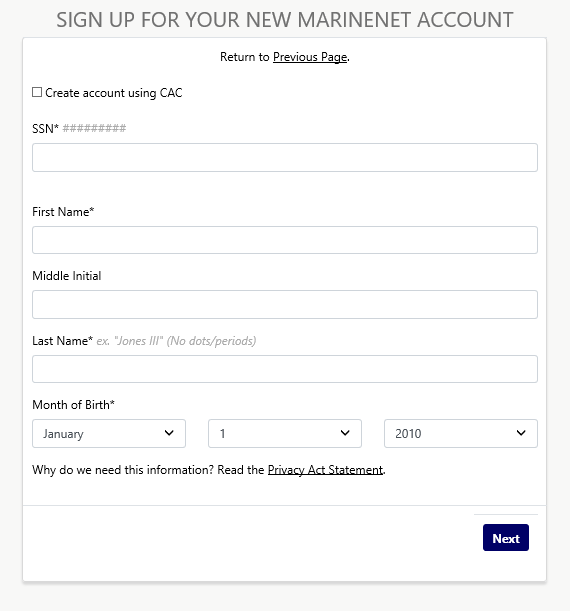 #########
John
A
Smith
1990
UNCLASSIFIED
10
Username and Password
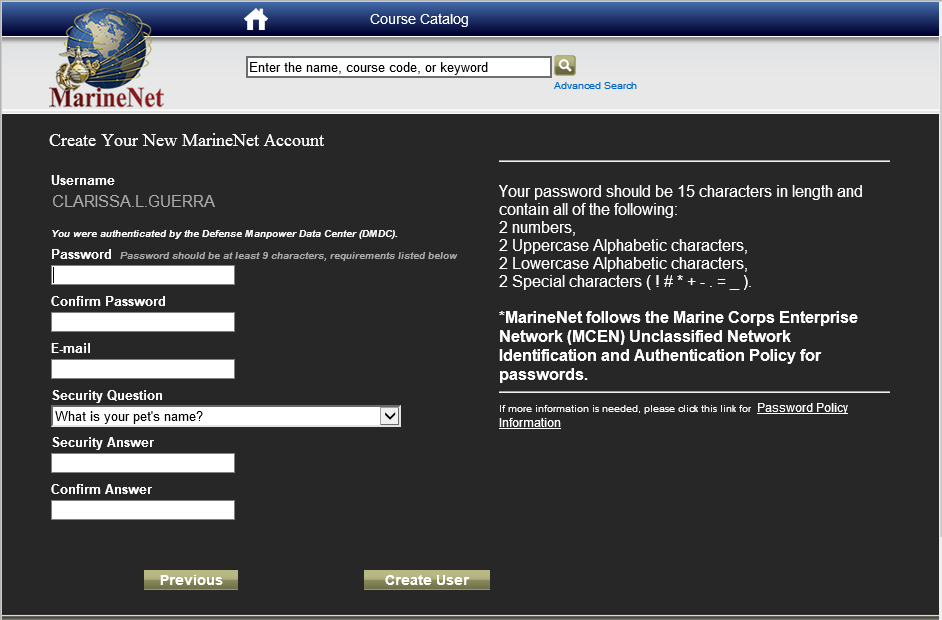 USERNAME is automatically generated here
Use your personal email address
UNCLASSIFIED
11
Password must be a minimum of 15 characters long
There are specific items that are required for each password. 
Verify you are meeting the character requirements if you are having problems creating it.
 

Once you have created your password click “Create User”
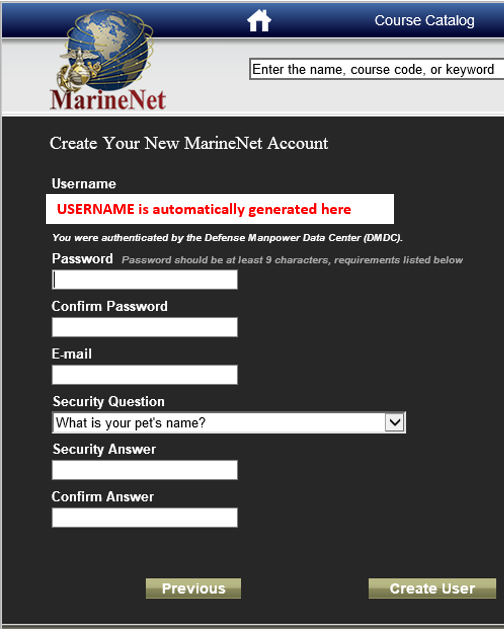 Use your personal email address
UNCLASSIFIED
12
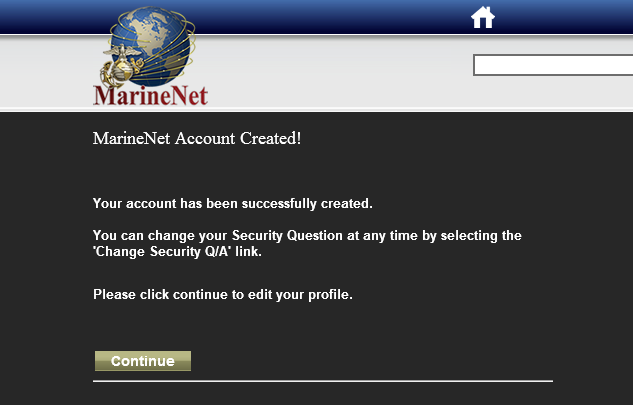 UNCLASSIFIED
13
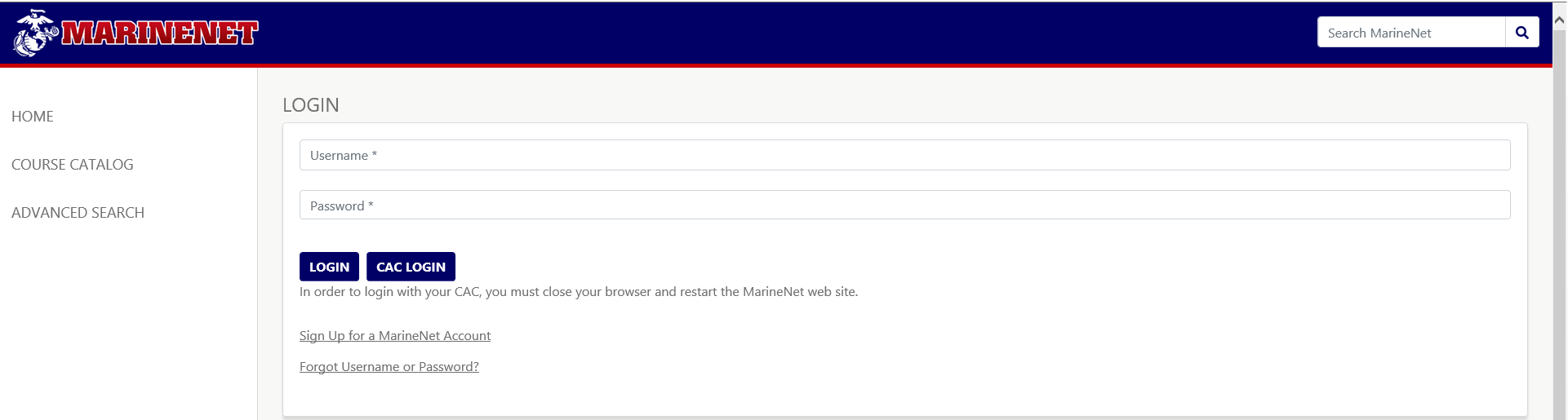 john.a.smith
??????????????
Verify that you can log in to your account.
UNCLASSIFIED
14
All students will enroll into the Moodle course the first week of class.
UNCLASSIFIED
15